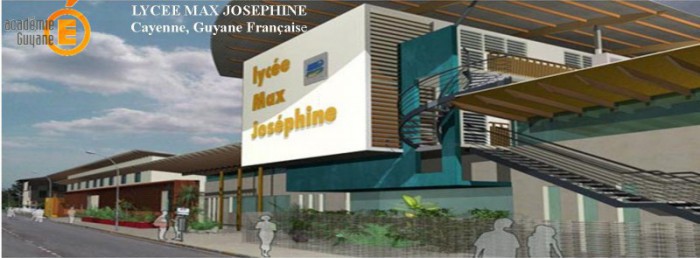 Pôle Maths - Sciences
2
CAP
Programme de mathématiques
Unités communes
Unités spécifiques
3
Unités communes
1. Calcul numérique :
Cette unité est traitée de façon continue tout au long du programme.
1
4
Unités communes
2. Repérage (10 h)
2
5
Unités communes
3. Proportionnalité (12 h)
3
6
Unités communes
4. Situation du premier degré (8h)
4
7
Unités communes
5. Statistique descriptive (10 h)
5
8
Unités spécifiques
6. Calculs commerciaux (30 h)
6
9
Unités spécifiques
7. Intérêts (4 h)
7
Secteur 6  : Tertiaire Services
11
CAP
Programme de Sciences Physiques
Unités communes
Unités spécifiques
12
Unités communes
1. Sécurité (S) : prévention des risques chimiques et électriques 
Cette unité est traitée de façon continue tout au long du programme.
1
13
Unités communes
2. Chimie 1 (Ch. 1) : structure et propriétés de la matière(14 h)
2
14
Unités communes
3. Mécanique 1 (Mé. 1) : Cinématique
 (8 h)
3
15
Unités communes
4. Électricité 1 (El. 1) :Lois générales en courant continu(16h)
4
16
Unités spécifiques
5. Chimie 3 (Ch. 3) :Acidité, Basicité? PH  (4 h)
5
17
Unités spécifiques
6. Acoustique (Ac.) : Ondes sonores
(4 h)
6
18
Unités spécifiques
7. Électricité 2 (El. 2) : 
Courant alternatif sinusoïdal monophasé, puissance et énergie(8 h)
7
Secteur 6  : Tertiaire Services
La certification en CAP
Mathématiques - Sciences
20
Objectifs des épreuves sanctionnant les mathématiques et les sciences
Apprécier les savoirs et compétences des candidats
Apprécier leur aptitude à mobiliser celles-ci dans des situations liées à la profession ou à la vie courante
Vérifier leur aptitude à résoudre correctement un problème, à justifier les résultats obtenus et à vérifier leur cohérence
Apprécier leur aptitude à rendre compte par écrit ou oralement
21
Evaluation par Contrôle en Cours de Formation
(CCF)
22
Modalités
Deux séquences d’évaluation
Première séquence d’évaluation
Avant la fin du second semestre de la première année
20 points
Deuxième séquence d’évaluation
20 points
Durant la deuxième moitié de la formation
Avant la fin du second semestre
23
Chaque séquence d’évaluation se déclinent ainsi:
Mathématiques
10 points
Durée :30 minutes
Forme : écrite
Sciences
10 points
Durée : 30 minutes
Forme : travaux pratiques
- activités expérimentales 7 points
- compte rendu                 3 points
24
Evaluation en mathématiques
Chaque séquence comporte un ou plusieurs exercices avec des questions de difficulté progressive recouvrant une part aussi large que possible des connaissances mentionnées dans le référentiel.
Certaines compétences peuvent être évaluées plusieurs fois par fractionnement de la situation de l’évaluation dans le temps
Les thèmes mathématiques concernés portent principalement sur les domaines de connaissances les plus utiles pour résoudre un problème en liaison avec la physique, la chimie, la technologie, l’économie, la vie courante…
25
Evaluation en sciences
Chaque séquence s’appuie sur une activité expérimentale (travaux pratiques) permettant d’apprécier les connaissances et savoir faire expérimentaux des candidats.
Au cours de l’activité expérimentale, le candidat est évalué à partir d’une ou plusieurs expériences
L’évaluation porte nécessairement sur les savoir faire expérimentaux du candidat observés, durant les manipulations qu’il réalise, sur les mesures obtenues et leur interprétation
26
Fin du diaporama
27
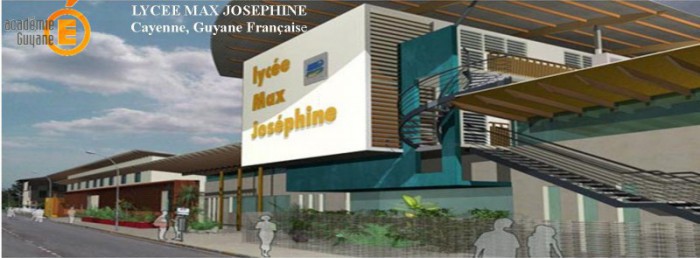 Pôle Maths - Sciences